Ecole de Faune de Garoua

Département de Mammalogie et Aménagement de la Faune

EFG/DMAF
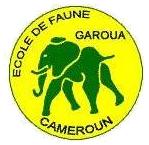 DOCUMENT CADRE DE RECHERCHE DU DEPARTEMENT DE MAMMALOGIE ET AMENAGEMENT DE LA FAUNE

Rédigé  et présenté  par : 
Kamgang Serge Alexis, MSc

Avec la collaboration de :
Dr Bobo K. Serge
Babale Michel
Tsakem Samuel
Maha Ngalié
Jiotsa Elvire
Iyah Emmanuel

Garoua                                                                                               Avril , 2014
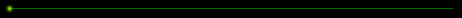 Plan
Introduction
Principaux axes d’intervention
Cadre stratégique
Personne ressources
Vision et Modus vivendi
Conclusion
INTRODUCTION
Contexte, problèmes et objectifs
Contexte
EFG; créée en 1970, Sous l’impulsion de l’IUCN, le PNUD et la FAO;
MINFOF;  Tutelle institutionnelle;
Vision: assurer le perfectionnement des cadres moyens et supérieurs chargés de la gestion durable de la faune et des aires protégées d'Afrique Tropicale en vue de la conservation de la biodiversité
Problèmes
Inadéquation entre la vision et l’approche stratégique actuelle; 
« Contribuer à l’amélioration de la qualité des enseignements grâce aux résultats de la recherche et des interventions sur le terrain »
Inertie du dispositif de formation et de la recherche;
Manque de structuration de la recherche;
Défaut de financement durable
Objectifs
Objectif global: 
renforcer l’institution dans sa vision de demeurer un pôle régional d'excellence dans le domaine de la formation et de la recherche en gestion de la biodiversité et des Aires Protégées au cours des dix prochaines années.
Objectifs
Objectifs spécifiques:
développer un document cadre de recherche du DMAF sur une période de dix années dans la perspective de renforcer :
la connaissance des espèces fauniques par des activités de recherches appliquées et fondamentales; 
l'assistance aux initiatives de suivi du potentiel faunique à travers des dénombrements et inventaires à intervalles réguliers; 
l'assistance aux initiatives d'élaboration, d'exécution des plans d'aménagement et de gestion des aires protégées.
PRINCIPAUX  AXES D’INTERVENTION
Axes d’interventions
Aménagement de la faune mammalienne
Conservation des grands singes ;
Caractéristiques et typologie des mammifères;
Systématique et phylogénie;
Maladie de la faune et épidémiologie ;
Partenariat et mobilisation des fonds ;
Renforcement des capacités.
CADRE STRATEGIQUE
Cadre stratégique
Cadre stratégique.docx
PERSONNES RESSOURCES
Personnes ressources
VISION ET MODUS VIVENDI
Vision
Recherche _action

« Se positionner comme référence en matière d’aménagement  et gestion des   mammifères en Afrique francophone d’ici 2025. »
Modus vivendi
« Ensemble pour une faune saine, rentable et durable»
CONCLUSION
Conclusion
EFG_DMAF
Tous pour la faune  et la faune pour tous 

je vous remercie